11 - Cercles et triangles
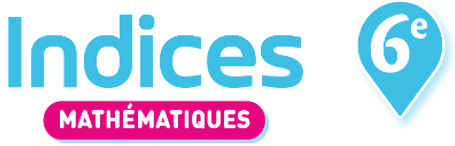 Les médiatrices et le cercle circonscrit à un triangle
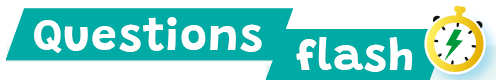 a.  Quelle est la couleur de la droite qui est une médiatrice du triangle ABC ?
b.  Quel est le cercle circonscrit au triangle ABC ?
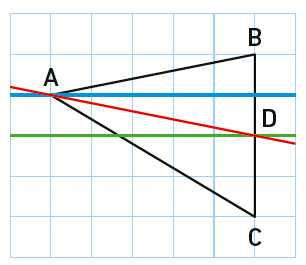 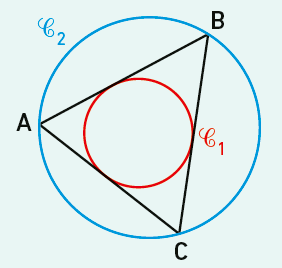 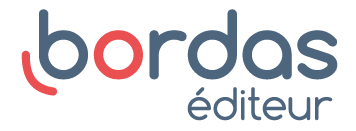